Метод исследования ключевых ситуаций (МИКС)
ГенденштейнЛев Элевич
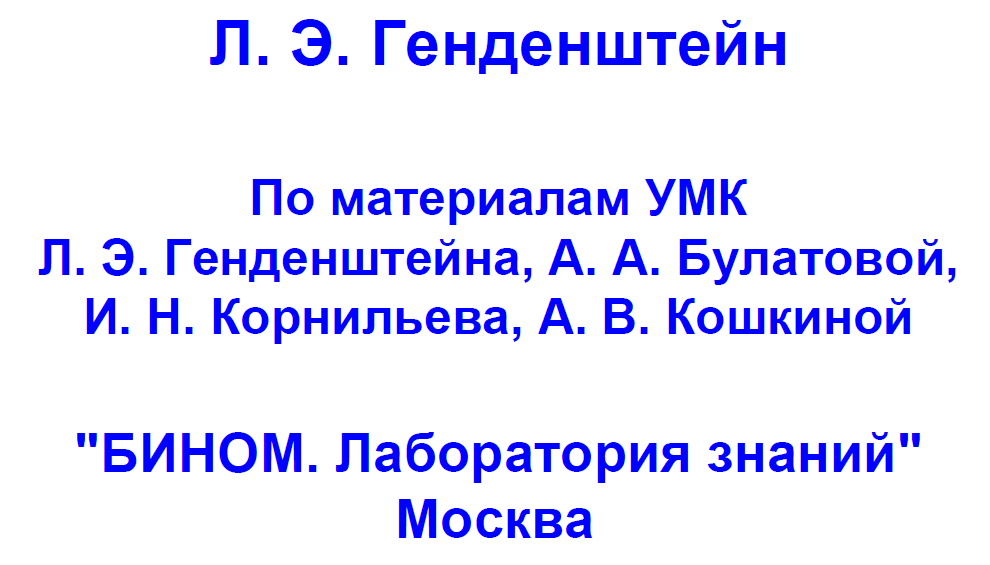 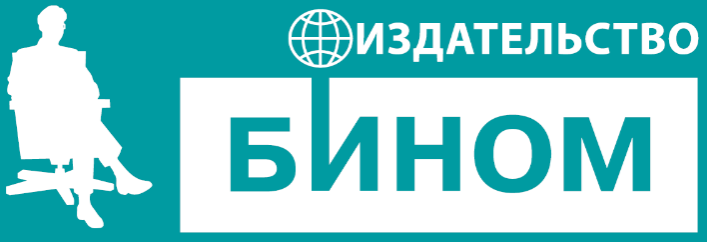 ФГОС
Формирование мотивации к обучению и целенаправленной познавательной деятельности. 
Способность учащихся ставить образовательные цели. 
Овладение универсальными учебными действиями. 
Сотрудничество с педагогами и сверстниками. 
Самостоятельная деятельность по получению нового знания. 
Формирование научного типа мышления, овладение его методами и приемами.
ФГОС требует ИССЛЕДОВАТЕЛЬСКОГО ПОДХОДА.
PISA
Оценивается естественнонаучная грамотность, компетенции.
В заданиях требуется погружение в новую ситуацию, для которой дается пространное описание.
В задания необходимо вчитываться, а для их выполнения требуется прикладывать усилия.
Успешное выполнение заданий PISA требует ИССЛЕДОВАТЕЛЬСКОГО ПОДХОДА.
КАКОВА ГЛАВНАЯ ПРОБЛЕМА ПРИ ИЗУЧЕНИИ ФИЗИКИ В ШКОЛЕ?
ЗАДАЧИ!!!
Более или менее трудные задачи решают 5 % ВСЕХ выпускников.  Другими словами, 95 % школьников за 5 лет изучения физики в школе не научились решать задачи!
Умение решать задачи требует ИССЛЕДОВАТЕЛЬСКОГО ПОДХОДА.
ЗАРИСОВКА С НАТУРЫ (как часто решает задачу ученик)
В воде плавает льдина. Объём надводной части льдины равен 2 м3. Чему равна масса льдины?
Первый взгляд ученика — на вопрос задачи.
В воде плавает льдина. Объём надводной части льдины равен 2 м3. Чему равна масса льдины?
Второй взгляд ученика — на численные данные.
В воде плавает льдина. Объём надводной части льдины равен 2 м3. Чему равна масса льдины?
Третий взгляд ученика — на ответ (если он доступен): 18 т.
После этого ученик пытается получить «нужный» ответ сразу из численных данных в условии, используя «формулы из учебника с теми же буквами» и, возможно, справочные данные (например, значения плотности льда и воды).
Однако, увы, формул «из учебника», дающих такой ответ сразу, нет…
Какой правильный первый взгляд на задачу?
В воде плавает льдина. Объём надводной части льдины равен 2 м3. Чему равна масса льдины?
В воде плавает льдина. Объём надводной части льдины равен 2 м3. Чему равна масса льдины?
Самое главное — СИТУАЦИЯ, описанная в условии!
Ключ к решению — в исследовании этой ситуации.
В воде плавает льдина.
ДЛЯ ЭТОГО ЕСТЬ СУБЪЕКТИВНЫЕ И ОБЪЕКТИВНЫЕ ПРИЧИНЫ
ПОЧЕМУ МАЛО КТО ИЗ УЧЕНИКОВ ТАК РЕШАЕТ ЗАДАЧИ?
Какие явления происходят в этой ситуации?
Льдина находится в равновесии под действием силы тяжести и силы Архимеда.
Какие соотношения справедливы для этой ситуации?
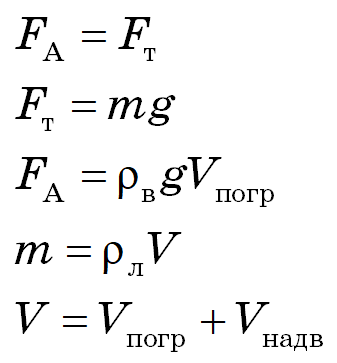 Как записать эти соотношения в виде системы уравнений (неравенств) для искомых величин?
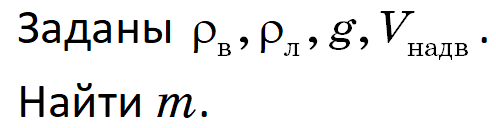 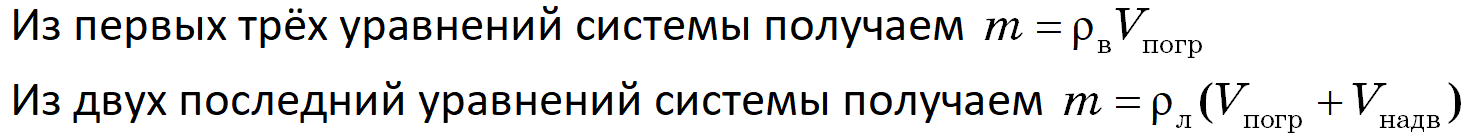 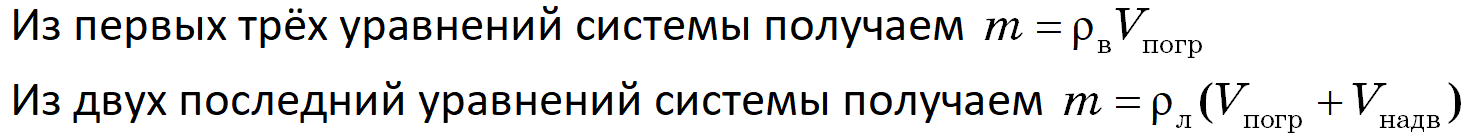 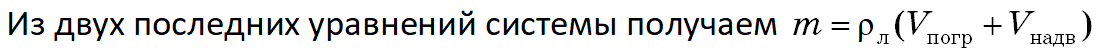 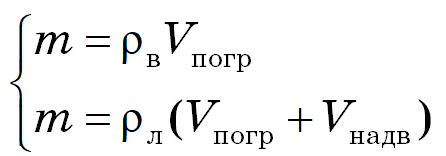 Как решить эту систему уравнений (неравенств)?
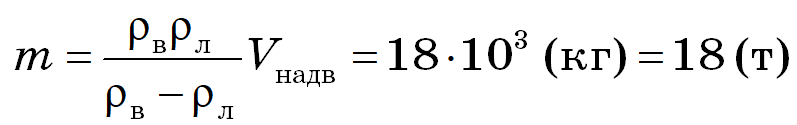 Задача — психологическая ловушка
Задача состоит из условия и вопроса.
Условие задачи — повествовательные предложения. 
«Тело свободно падает с высоты 80 м без начальной скорости». 
«Участок электрической цепи состоит из двух последовательно соединённых резисторов сопротивлениями 2 Ом и 3 Ом. Напряжение на концах участка равно 10 В».
Повествовательные предложения ничего не требуют от ученика — в них «просто» содержится некоторая информация.
Вопрос же задачи — это всегда вопросительное или побудительное предложение. Такие предложения содержат прямое требование.
«Чему равна скорость тела непосредственно перед падением на землю?»
«Найдите напряжение на каждом резисторе». 
По этой причине внимание ученика невольно фокусируется на вопросе задачи, а её условие становится «фоном с неясными очертаниями». 
В этом и состоит ловушка, потому что найти ответ на вопрос задачи можно, только исследовав ситуацию, описанную в условии.
«Медвежья услуга» задач на подстановку
При знакомстве с новой формулой её обычно «обкатывают» с помощью задач на подстановку, чтобы ученики лучше запомнили формулу. 
В результате у учеников формируется иллюзия, что для решения любой задачи достаточно найти «нужную формулу» из учебника («с такими же буквами»). 
Физические формулы воспринимаются учениками не как закономерности, а как шаблоны для подстановки численных значений. 
Физический смысл формул учениками не осознаётся.
Учитель — фокусник
«Обучение» решению более трудных задач часто происходит так: учитель рассказывает ученикам решения задач. 
Ученик: почему учитель написал на доске именно эти формулы? Как он угадал, что они приведут к ответу на вопрос задачи? Учитель кажется ученику фокусником. 
Ученик не видит разгадки фокуса и поэтому вынужден заучивать решения задач вместе с условиями. Это — натаскивание! Оно неприятно и ненадёжно. 
Недоумение ученика обусловлено только тем, что его внимание сфокусировано на вопросе задачи, а не на её условии! 
Если бы ученик сфокусировал внимание на условии задачи,  то увидел бы, что учитель записывает просто соотношения, справедливые для ситуации, описанной в условии.
Обучение пало жертвой контроля
Важная особенность «расчётных» задач — быстрота проверки, благодаря чему один преподаватель может проверять работы десятков учеников. 
Вследствие этого расчётные задачи стали средством контроля, хотя первоначально они родились как средство обучения исследованию предложенной в условии ситуации. 
Исходя из принципа «как проверяют, так и учат», учителя стали использовать для обучения задачи, разработанные для контроля и непригодные для обучения решению задач. 
Чтобы научить школьников решать задачи, нужно сформировать у них исследовательский подход.
Первым шагом к этому является «золотое правило» решения задач.
«Золотое правило» решения задач
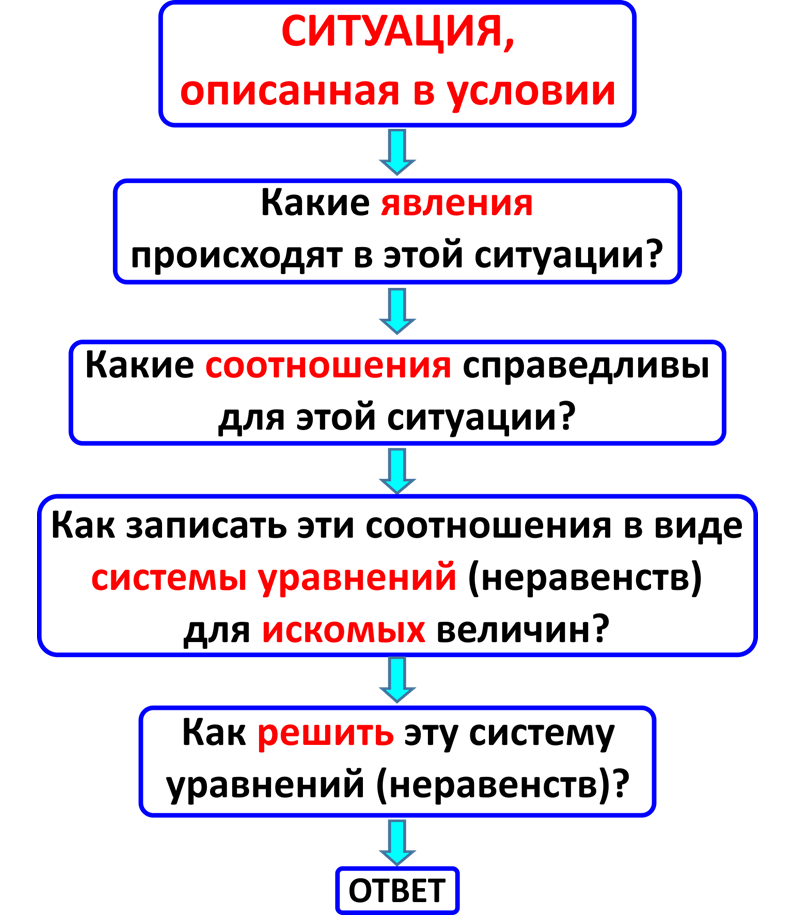 Это самое трудное!
Ученик должен САМ СЕБЕ ПОСТАВИТЬ эти вопросы.
Но этому обычно не учат! 
Поэтому ученики и не умеют решать задачи…
ОБОБЩЕНИЕ ЦЕЛИ
Научиться исследовать
Научиться решать задачи
Решить задачу
Что должно быть объектом исследования?
Обучение исследованию — Метод исследования ключевых ситуаций (МИКС)
Тысячи задач школьного курса физики группируются вокруг нескольких десятков ситуаций, которые можно назвать ключевыми.
Если ученики научатся исследовать эти несколько десятков ключевых ситуаций, то они смогут решить тысячи задач, основанных на этих ситуациях.
Ключевые ситуации являются объектами исследования для формирования исследовательского подхода при изучении физики и обучении решению задач.
Примеры ключевых ситуаций
7 класс
Равномерное движение тела 
Движение тела с разными скоростями на двух участках 
Равновесие груза, подвешенного на пружине 
Покой и движение тела при учёте трения 
Закон Архимеда. Плавание тела 
Равновесие жидкости в сообщающихся сосудах
Равновесие поршней гидравлического пресса
Равновесие грузов на рычаге 
Подъём груза с помощью блока
Подъём груза по наклонной плоскости
8 класс
•	Установление теплового равновесия между телами 
•	Электризация тел (в том числе через влияние) 
•	Прохождение постоянного тока по проводнику 
•	Прохождение тока по последовательно и параллельно соединённым проводникам
•	Взаимодействие проводников с токами 
•	Взаимодействие между магнитами и проводниками с токами 
•	Поворот рамки с током в магнитном поле 
•	Возникновение индукционного тока
•	Формирование изображения в зеркале 
•	Формирование изображения в тонкой линзе
9 класс
Равномерное движение тела 
Равноускоренное движение тела 
Свободное падение тела 
Движение тела по горизонтали и по вертикали 
Движение тела по наклонной плоскости 
Движение планеты по круговой орбите 
Движение по окружности в вертикальной плоскости 
Реактивное движение 
Равновесие материальной точки 
Колебания маятников (нитяного и пружинного) 
Распространение волны
Как сформировался набор ключевых ситуаций?
Чтобы изучение физики имело практическую пользу, авторы учебников и учителя многие годы подбирают ситуации, при исследовании которых можно научить школьников распознавать применимость изучаемых закономерностей и применять их. 
«Выжили» ситуации, удовлетворяющие следующим критериям: 
 протекает небольшое число физических явлений, для которых справедливы изучаемые законы физики, 
 для исследования ситуации достаточно скромных средств школьной математики, 
 ситуация имеет по возможности прикладную ценность.
Лучшая форма исследования ключевой ситуации — учебный диалог
Используем научный метод: наблюдение → гипотеза → опыт.
Постепенно увеличиваем самостоятельность учеников: этим реализуем деятельностный подход к обучению. 
Сначала вопросы ученикам задаёт учитель. 
Затем учитель помогает ученикам ставить вопросы.
Наконец, ученики сами ставят вопросы и ищут ответы на них. Учитель координирует этот процесс.
Виды творческих заданий
Сформулировать гипотезу о новой закономерности на основе наблюдений.
Предложить, как проверить эту гипотезу на опыте.
Объяснить демонстрацию, используя известные закономерности.
Предсказать развитие ситуации во времени, используя известные закономерности.
Решив «неочевидную» задачу с помощью ЗПРЗ, поставить новые задачи, используя те же соотношения.
Продемонстрируем метод исследования ключевых ситуаций на примере изучения темы «Закон Архимеда. Плавание тел». Основной ключевой ситуацией в этой теме является плавание тела на поверхности жидкости.
Открываем закон Архимеда
Может ли вода служить опорой?
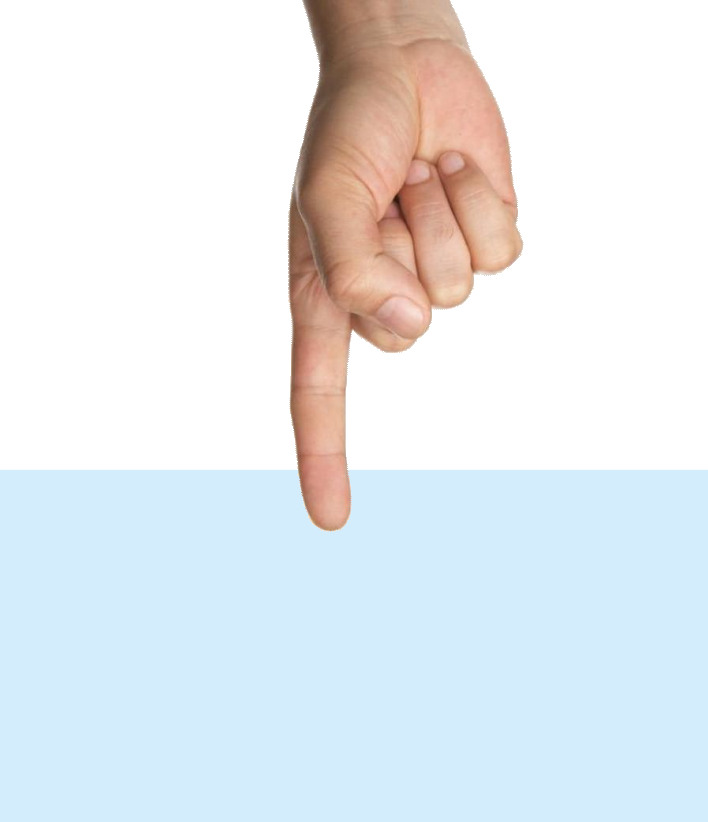 Трудно поверить, что «бесконечно мягкая» вода может быть опорой для какого-либо тела.
Ставим проблему!
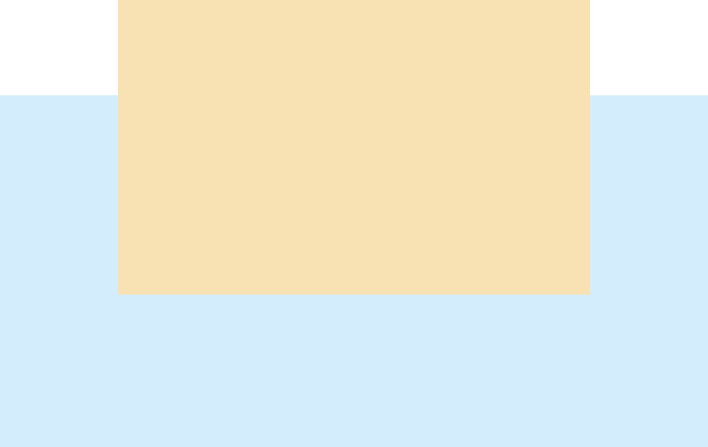 А теперь положим на воду деревянный брусок. Он плавает!  Значит, вода его «держит», то есть служит ему опорой.
Вода служит опорой не только маленькому деревянному бруску, но и огромным океанским лайнерам!
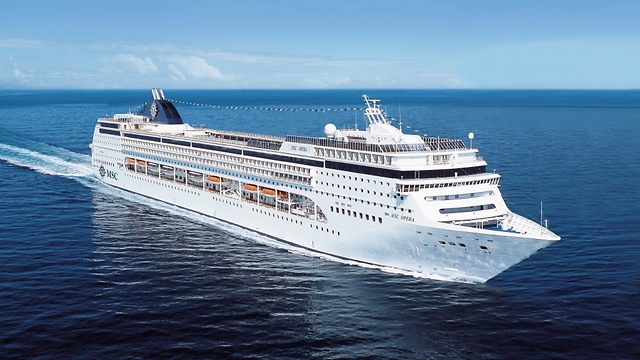 Итак, вода может быть опорой!
Какой главный вывод можно сделать из того, что тело плавает в воде?
Плавающее тело находится в равновесии — значит, на него действует направленная вверх сила, которая уравновешивает направленную вниз силу тяжести. Эту силу называют выталкивающей силой.
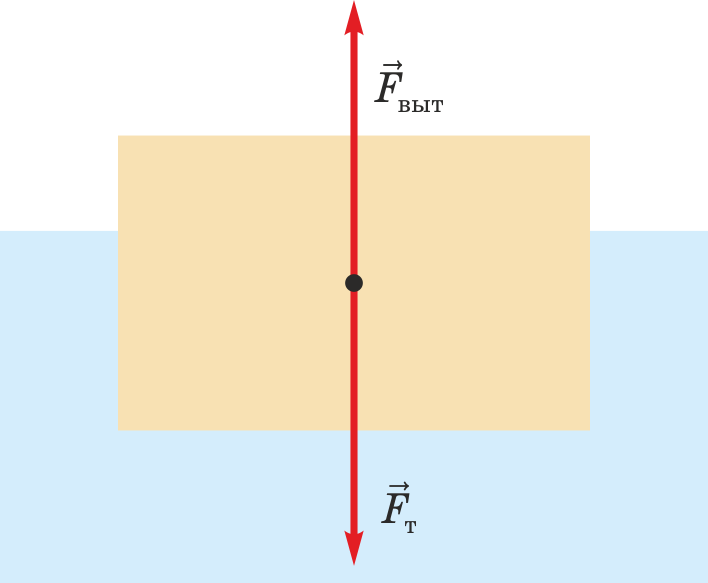 Какова природа выталкивающей силы?
Подсказка. На погружённую в жидкость часть тела действует сила давления жидкости. Кроме того, давление в жидкости с глубиной увеличивается.
Ответ.
Равнодействующая сил давления, действующих на все участки погружённой в воду части тела, направлена вверх — это и есть выталкивающая сила.
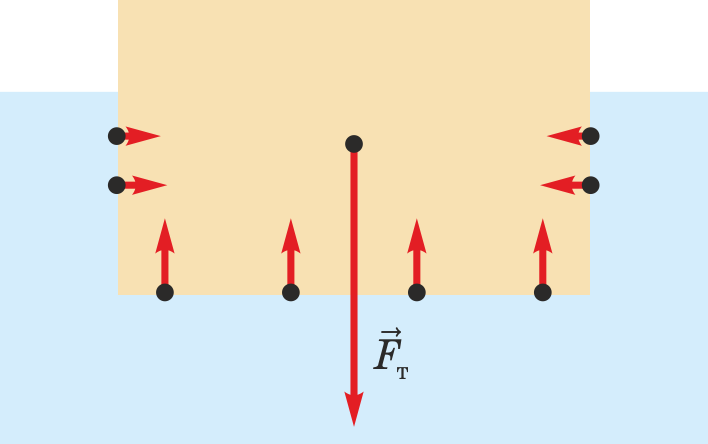 А действует ли выталкивающая сила на тело, которое тонет в жидкости? Ведь в таком случае мы не наблюдаем действия выталкивающей силы непосредственно.
Предскажите: действует ли выталкивающая сила на тело, которое тонет в данной жидкости?
Подсказка. Учтите, что давление жидкости с глубиной увеличивается.
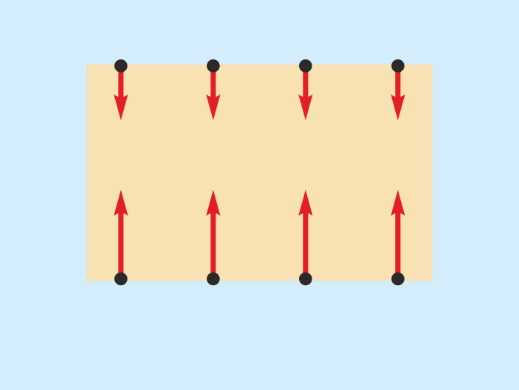 Как проверить на опыте, что на тонущее в жидкости тело действует выталкивающая сила?
Подсказка. Можно подвесить тело к пружине.
Ответ.
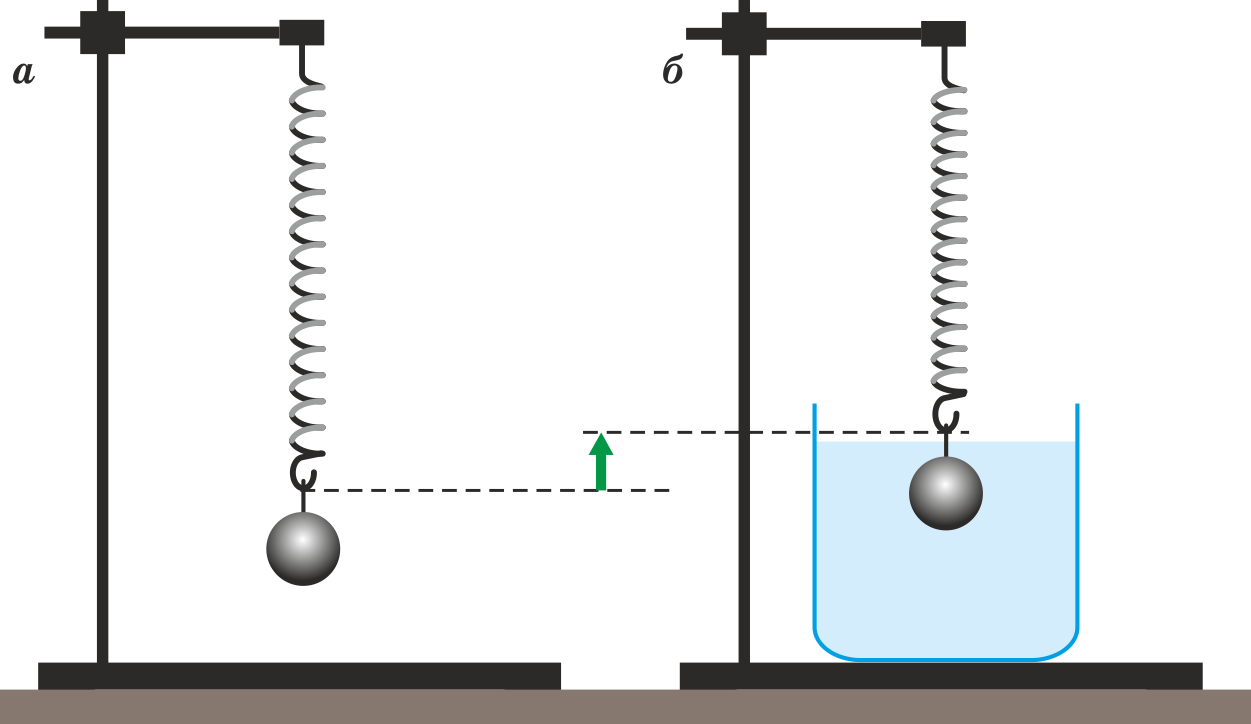 Как найти выражение для выталкивающей силы?
Подсказка. Замените мысленно погружённое тело телом, «изготовленным» из той же жидкости.
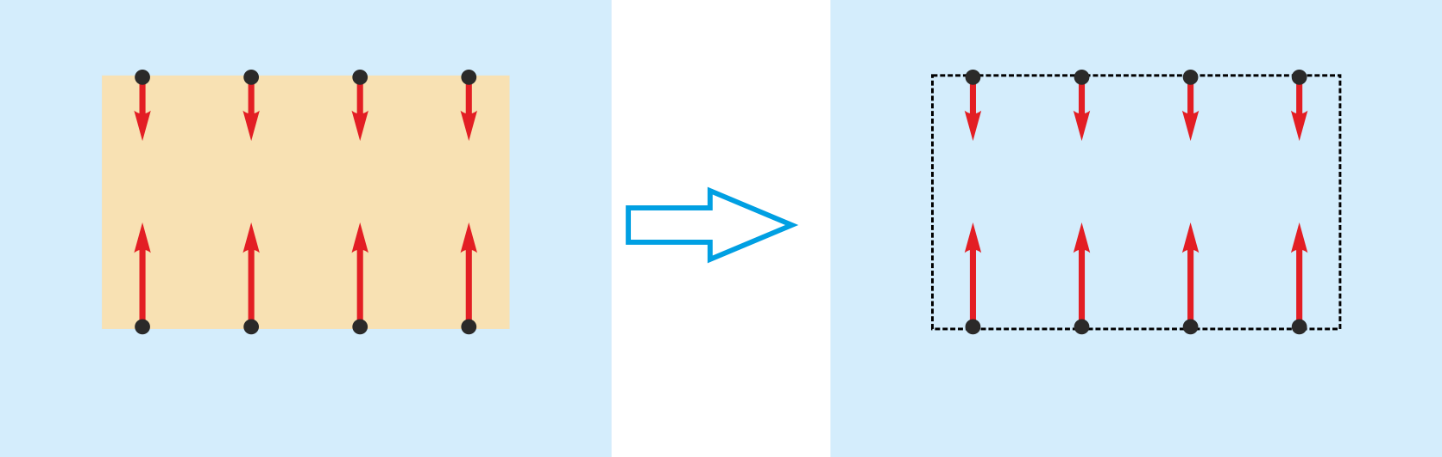 Ответ. На «жидкое тело» действует такая же выталкивающая сила, как и на погружённое тело. Поскольку жидкость находится в равновесии, получаем закон Архимеда:
на погружённое в жидкость тело действует направленная вверх выталкивающая сила (сила Архимеда), равная по модулю весу жидкости в объёме, равном объёму погружённой части тела.
Докажите расчётом справедливость формулы для закона Архимеда для плавающего в жидкости прямоугольного параллелепипеда.
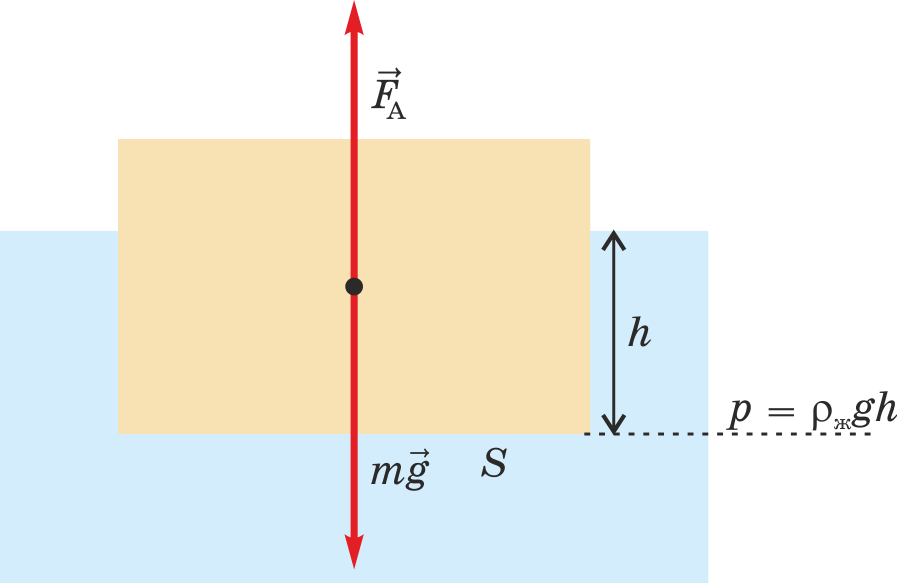 Подсказка. Воспользуйтесь рисунком.
Докажите расчётом справедливость формулы для закона Архимеда для полностью погружённого в жидкость прямоугольного параллелепипеда.
Как проверить на опыте закон Архимеда для плавающего тела?
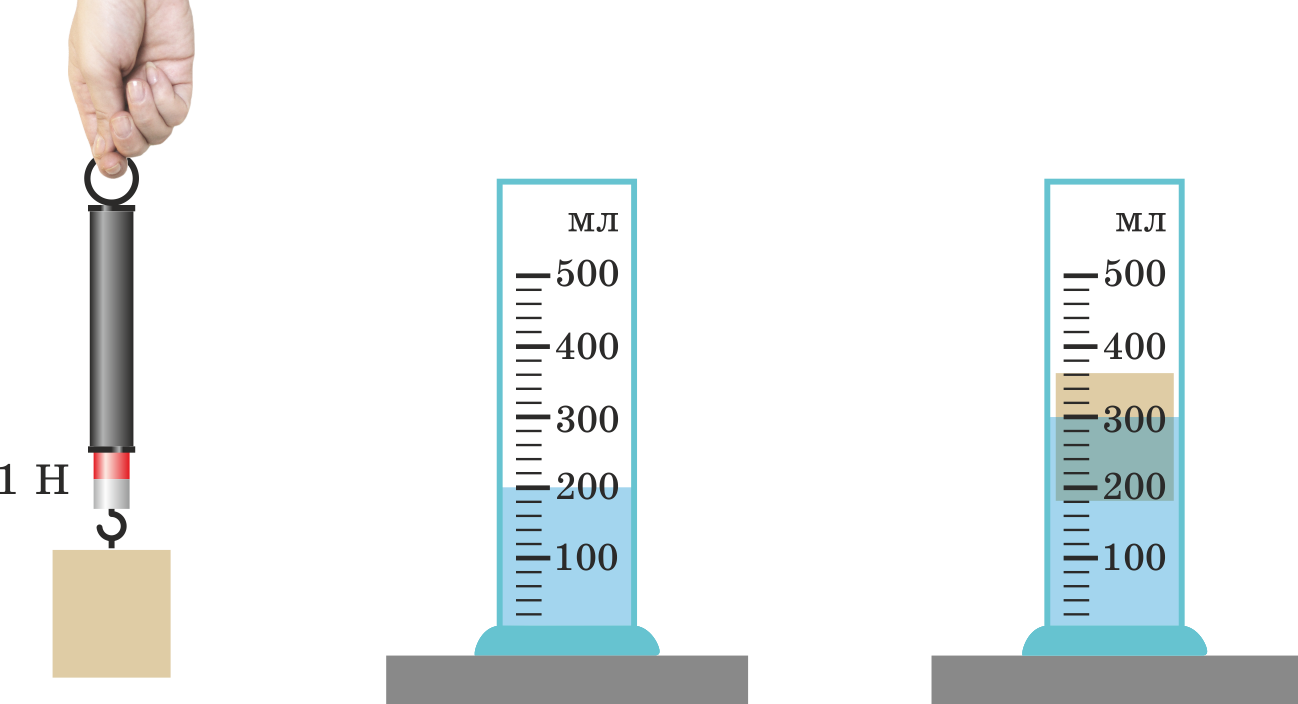 Как проверить на опыте закон Архимеда для тонущего тела?
Каково соотношение между силой Архимеда и силой тяжести для плавающего тела?
Ответ. Для плавающего тела выталкивающая сила уравновешивает силу тяжести, поэтому для плавающего тела эти силы равны по модулю.
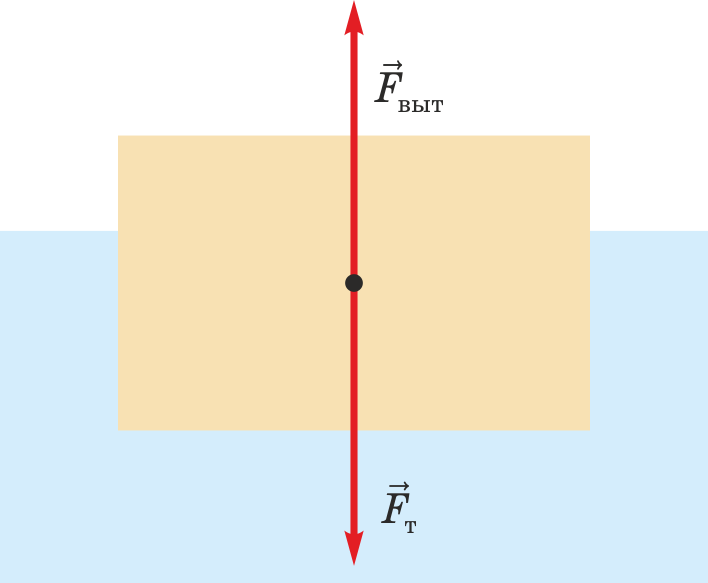 Каково соотношение между силой Архимеда и силой тяжести для тонущего тела?
Ответ. Если тело тонет, то даже при полном погружении действующая на него сила Архимеда меньше силы тяжести: FА < Fт.
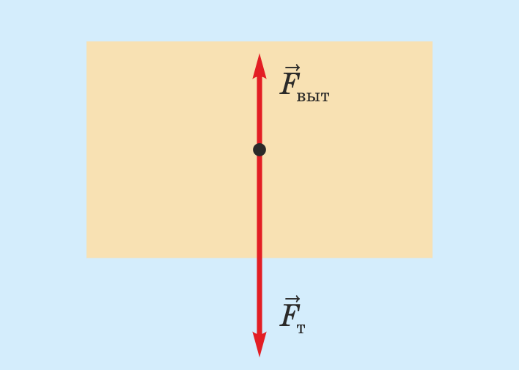 Главные особенности метода исследования ключевых ситуаций
Метод исследования ключевых ситуаций стирает грань между «теорией» и задачами. 
Эта грань препятствует обучению решению задач, потому что «теория», которая не сопровождается учебным диалогом, провоцирует заучивание формулировок и определений вместо понимания их физического смысла. 
Понимание не может предшествовать применению!
Понимание рождается только в процессе применения — в этом и состоит суть деятельностного подхода к обучению. 
Вопросы в учебном диалоге нужны не для проверки понимания, а для самого понимания!
Девиз деятельностного подхода к обучению
Ты мне рассказал — и я забыл. 
Ты мне показал — и я запомнил. 
Ты меня вовлёк — и я научился! 
Конфуций (6-й век до нашей эры)
Применяем закон Архимеда и условие плавания тел: составляем задачи по ключевым ситуациям
«Открытые» совместно с учениками основные закономерности данной учебной темы становятся источниками задач, которые ученики ставят сначала совместно с учителем, а потом — самостоятельно. 
Основное внимание уделяется качественным задачам, способствующим пониманию, а не формальному применению заученных, но непонятных формул.
Имеются два одинаковых сосуда с водой и керосином. Жидкости в сосудах находятся на одном и том же уровне. Деревянный брусок сначала кладут в сосуд с водой, а потом переносят его в сосуд с керосином. Брусок плавает в обеих жидкостях, жидкости из сосудов не выливаются.
а) Изменилась ли действующая на брусок сила Архимеда, когда его перенесли из воды в керосин? Если да, то как: увеличилась или уменьшилась? 
б) В каком сосуде уровень жидкости увеличился больше, когда в сосуд положили брусок?
Имеются два одинаковых сосуда с водой и керосином при температуре 0 оС. Жидкости в сосудах находятся на одном и том же уровне. Кусок льда при температуре 0 оС сначала кладут в сосуд с водой, а потом переносят его в сосуд с керосином. Жидкости из сосудов не выливаются.
а) Изменилась ли действующая на кусок льда сила Архимеда, когда его перенесли из воды в керосин? Если да, то как: увеличилась или уменьшилась? 
б) В каком сосуде уровень жидкости увеличился больше, когда в сосуд положили кусок льда?
В сосуд с жидкостью помещают однородное тело (состоящее из одного вещества). При каком соотношении между плотностью тела и плотностью жидкости тело будет:
а) плавать на поверхности жидкости; 
б) плавать, будучи полностью погружённым в жидкость; 
в) тонуть?
В сосуд с водой кладут скомканный лист алюминиевой фольги и лодочку, сделанную из такого же листа фольги. Лодочка плавает.
а) Одинаковые ли по модулю силы Архимеда действуют на скомканный лист фольги и лодочку? Если нет, то на какое тело действует бОльшая сила Архимеда? 
б) Почему скомканный лист фольги тонет, а сделанная из такого же листа лодочка плавает?
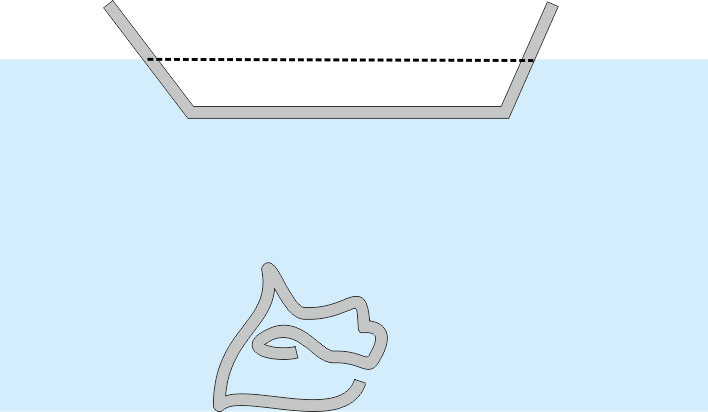 б) Подсказка. Сравните объём воды, вытесненный плавающей лодочкой, с объёмом фольги.
В жидкости плавает однородное тело. Объём вытесненной телом жидкости равен объёму погружённой части тела (тело не «лодочка»).
а) Какие соотношения справедливы для данной ситуации? 
б) Чему равно отношение объёма погружённой в жидкость части тела к объёму всего тела? 
в) Какая часть объёма плавающей в воде льдины находится над водой?
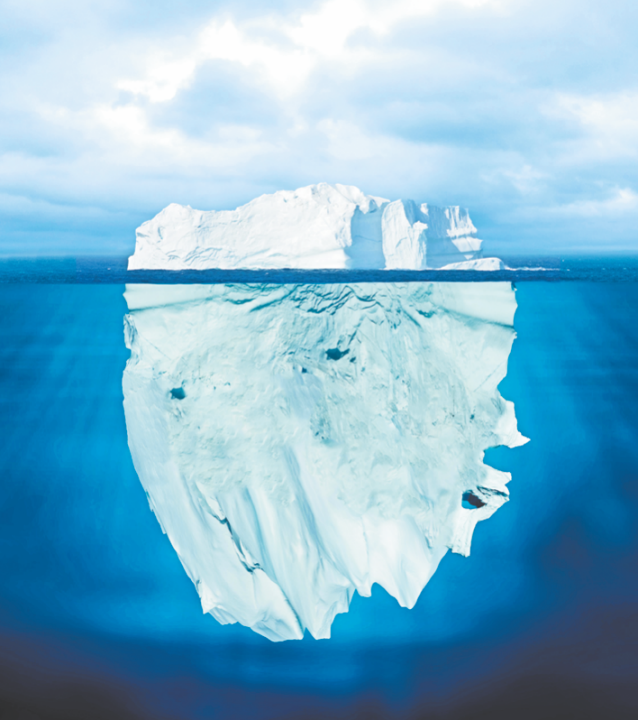 Ответ. 
а) Закон Архимеда и условие плавания тела.
б)
в) 0,1.
В воде плавает льдина. Объём её надводной части 1 м3. Чему равна масса льдины? Попробуйте найти ответ устно.
Подсказка. Объём надводной части льдины составляет 0,1 от всего её объёма. 
Ответ. 9 т.
Полый медный шар плавает в воде, погрузившись наполовину. Полость имеет форму сферы, центр которой совпадает с центром шара.
а) Какие соотношения справедливы для данной ситуации? 
б) Чему равно отношение объёма полости к объёму шара?
Дополнительные ключевые ситуации
В этих ситуациях проявляются другие изученные ранее закономерности. 
Например, после изучения основной ключевой ситуации — плавания тела, изучаем: 
равновесие тела, лежащего на дне, 
груз на плоту или льдине, 
равновесие грузов на рычаге до и после погружения в жидкость, 
изменение уровня жидкости в сосуде при изменении состояния или положения тел (например, таяние льдинки в стакане с водой).
По этим ситуациям тоже составляются задачи.
ГРАФ ИССЛЕДОВАНИЯ СИТУАЦИИ
СИТУАЦИЯ
Какие явления происходят в этой ситуации?
Какие соотношения справедливы для этой ситуации?
Какие задачи можно поставить, используя эти соотношения?
Задача
…
…
…
Задача
Сравнение «золотого правила» решения задач и исследования ситуации
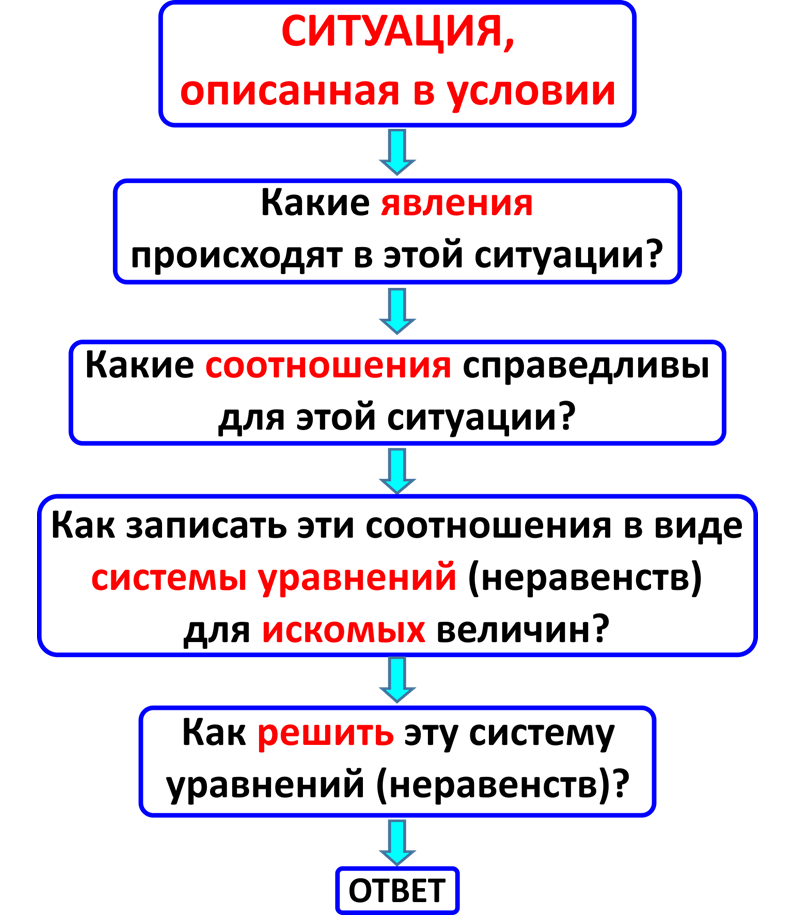 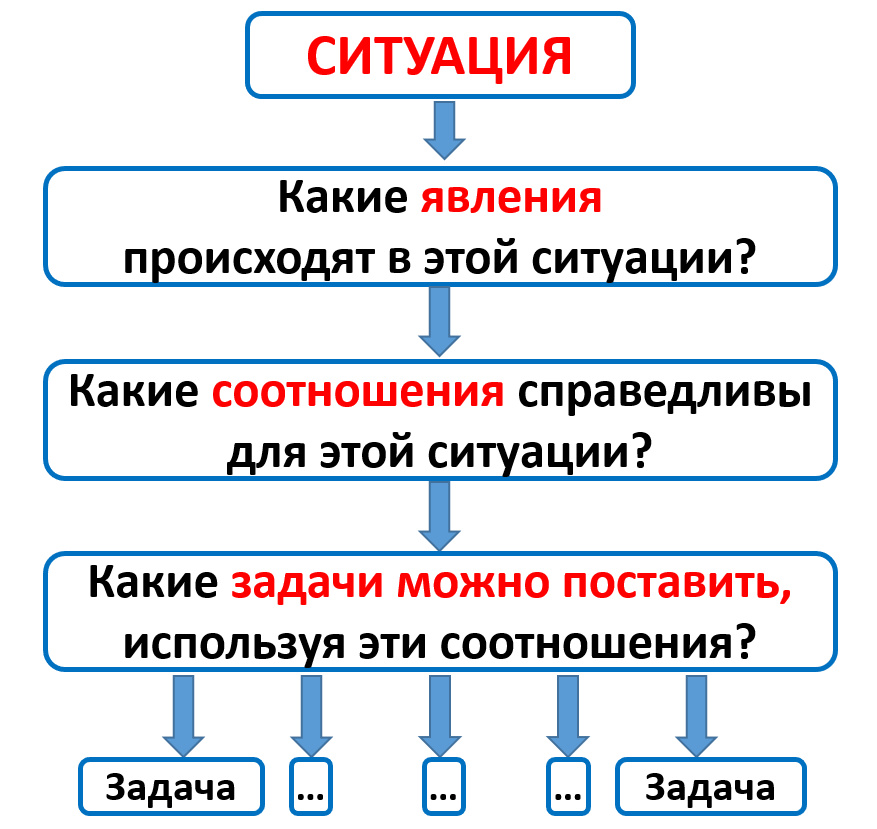 При исследовании одной ситуации ставятся и решаются десятки задач.
Чем отличается исследование ситуации от решения задачи?
Исследование ситуации — открытое задание: вопросы ставит ученик (сначала с помощью учителя). А задача с уже поставленным вопросом — это закрытое задание. 
Исследовать ситуацию намного интереснее, чем решать «чужие» задачи, потому что исследование — это творчество. Интерес повышает мотивацию. 
Задача содержит зародыш неудачи (не найден ответ на поставленный вопрос). А при исследовании ситуации есть только результаты: каждый результат — шаг вперёд. 
При исследовании одной ситуации ставятся и решаются десятки задач.
Эпиграф к каждому учебнику
Ты мне рассказал — и я забыл.
Ты мне показал — и я запомнил.
Ты меня вовлёк — и я научился!
Конфуций
VI век до нашей эры
Значительно повышается мотивация учащихся к изучению физики: в учебно-исследовательскую деятельность активно включается весь класс.
Учащиеся овладевают исследовательским подходом, что помогает им не только решать задачи, но и ставить их.
Можно активно использовать групповую форму учебно-исследовательской деятельности, что развивает взаимопомощь и в значительной степени решает проблему дифференциации обучения.
Сайт «БИНОМ. Лаборатория знаний»
lbz.ru

Лев Элевич Генденштейн: levgenden@gmail.com
Спасибо за внимание!
До новых встреч!